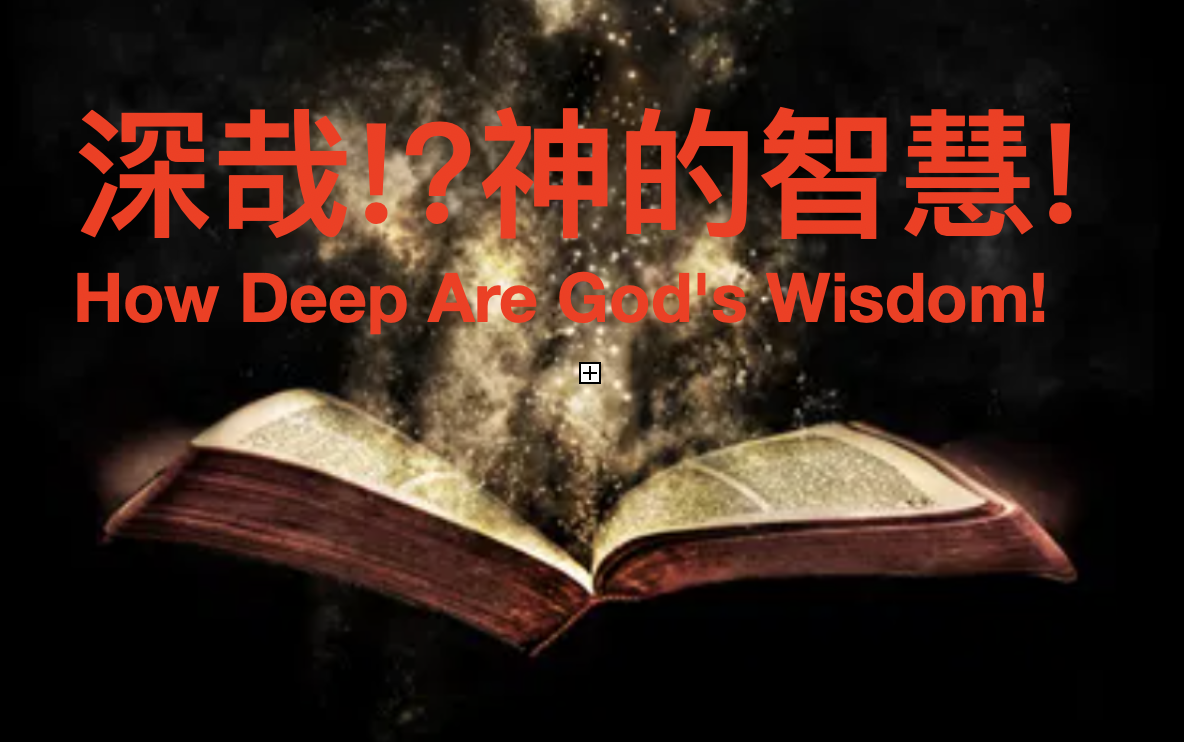 房正豪牧师
Pastor Steven Fang
神给人的恩典 Grace given by God:

1.我们心灵有依靠 
Our minds depend on it.
2. 身体精神的保守 
Physical and mental protection
3. 小组内互相支持关怀 
Mutual support and care in the cell group
羅 馬 書 Romans 11:33
33 深 哉 ， 神 丰 富 的 智 慧 和 知 识 ！ 他 的 判 断 何 其 难 测 ！ 他 的 踪 迹 何 其 难 寻 ！
33 O how deep are God’s riches,
    and wisdom, and knowledge!
How unfathomable are his decisions and unexplainable are his ways!
羅 馬 書 Romans 11:34
34 谁 知 道 主 的 心 ？
 谁 作 过 他 的 谋 士 呢 ？
34 Who has known the mind of the Lord? Or who has become his advisor?
羅 馬 書 Romans 11:35
35 谁 是 先 给 了 他 ，
 使 他 後 来 偿 还 呢 ？
35 Or who has given him something
    only to have him pay it back?”
羅 馬 書 Romans 11:36
36 因 为 万 有 都 是 本 於 他 ， 倚 靠 他 ， 归 於 他 。 愿 荣 耀 归 给 他 ， 直 到 永 远 。 阿 们 ！36 For all things are from him, by him, and for him. Glory belongs to him forever! Amen.
羅 馬 書 Romans 11:33
33 深 哉 ， 神 丰 富 的 智 慧 和 知 识 ！ 他 的 判 断 何 其 难 测 ！ 他 的 踪 迹 何 其 难 寻 ！
33 O how deep are God’s riches,
    and wisdom, and knowledge!
How unfathomable are his decisions and unexplainable are his ways!
诗歌体裁 Poetry Genre

凸显出"三"的结构
Highlight "Three" structures
羅 馬 書 Romans 11:33
33 深 哉 ， 神 丰 富 的 智 慧 和 知 识 ！ 他 的 判 断 何 其 难 测 ！ 他 的 踪 迹 何 其 难 寻 ！
33 O how deep are God’s riches,
    and wisdom, and knowledge!
How unfathomable are his decisions and unexplainable are his ways!
申 命 記 Deuteronomy 29:29
29 隐 秘 的 事 是 属 耶 和 华 ─ 我 们 神 的 ； 惟 有 明 显 的 事 是 永 远 属 我 们 和 我 们 子 孙 的 ， 好 叫 我 们 遵 行 这 律 法 上 的 一 切 话 。
29 “The secret things belong to the Lord our God, but what has been revealed belongs to us and to our children forever, so that we might observe the words of this Law.”
羅 馬 書 Romans 11:34
34 谁 知 道 主 的 心 ？
 谁 作 过 他 的 谋 士 呢 ？
34 Who has known the mind of the Lord? Or who has become his advisor?
以 賽 亞 書 Isaiah 40:13
13 谁 曾 测 度 耶 和 华 的 心 （ 或 译 ： 谁 曾 指 示 耶 和 华 的 灵 ） ， 或 作 他 的 谋 士 指 教 他 呢 ？
13 Who has fathomed the Spirit of the Lord, or as his counselor has taught him?
以 賽 亞 書 Isaiah 40:14
14 他 与 谁 商 议 ， 谁 教 导 他 ， 谁 将 公 平 的 路 指 示 他 ， 又 将 知 识 教 训 他 ， 将 通 达 的 道 指 教 他 呢 ？
14 With whom did he consult to enlighten and instruct him on the path of justice? Or who taught him knowledge and showed him the way of wisdom?
以 賽 亞 書 Isaiah 40:15
15 看 哪 ， 万 民 都 像 水 桶 的 一 滴 ， 又 算 如 天 平 上 的 微 尘 ； 他 举 起 众 海 岛 ， 好 像 极 微 之 物 。
15 “Look! The nations are like a drop in a bucket, and are reckoned as dust on the scales. Look! He even lifts up the islands like powder!
羅 馬 書 Romans 11:35
35 谁 是 先 给 了 他 ，
 使 他 後 来 偿 还 呢 ？
35 Or who has given him something
    only to have him pay it back?”
約 伯 記 Job 41:11
11 谁 先 给 我 甚 麽 ， 使 我 偿 还 呢 ？ 天 下 万 物 都 是 我 的 。11 Who can take me to court and be reconciled to me? All of heaven is mine.
歌 林 多 前 書 1 Corinthians 15:10
10 然 而 ， 我 今 日 成 了 何 等 人 ， 是 蒙 神 的 恩 才 成 的 ， 并 且 他 所 赐 我 的 恩 不 是 徒 然 的 。 我 比 众 使 徒 格 外 劳 苦 ； 这 原 不 是 我 ， 乃 是 神 的 恩 与 我 同 在 。
10 But by God’s grace I am what I am, and his grace shown to me was not wasted. Instead, I worked harder than all the others—not I, of course, but God’s grace that was with me.
羅 馬 書 Romans 11:36
36 因 为 万 有 都 是 本 於 他 ， 倚 靠 他 ， 归 於 他 。 愿 荣 耀 归 给 他 ， 直 到 永 远 。 阿 们 ！36 For all things are from him, by him, and for him. Glory belongs to him forever! Amen.
"万有"和神的关系
"All things" are related to God.
1.本于祂：是表明了神主权的旨意 
From Him: 
It expresses the will of God's sovereignty.
2.依靠他：是说明神主权的行动 
Through Him: 
It explains the sovereign action of God.
3.归于他：是表达出神主权的主权
 To Him: It illustrates God's sovereignty.